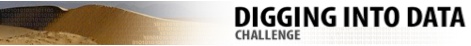 The IMPACT StudyHow old is atherosclerosis?
Randall C. Thompson, MD
Professor of Medicine
University of Missouri – Kansas City
Attending Cardiologist
Mid America Heart Institute
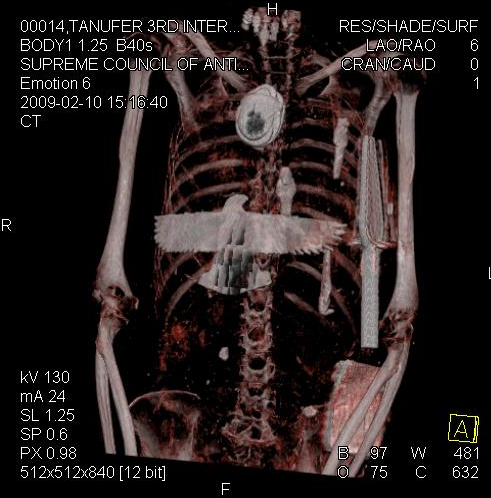 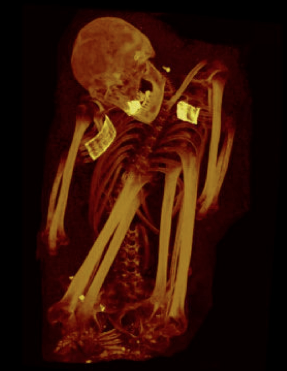 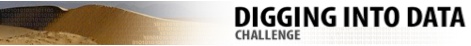 The IMPACT StudyHow old is atherosclerosis?
Randall C. Thompson, MD
Professor of Medicine
University of Missouri – Kansas City
Attending Cardiologist
Mid America Heart Institute
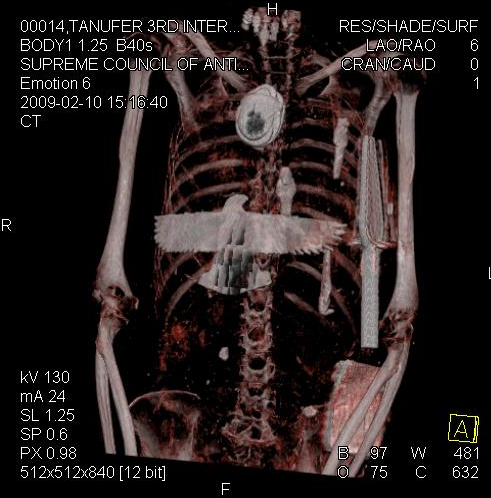 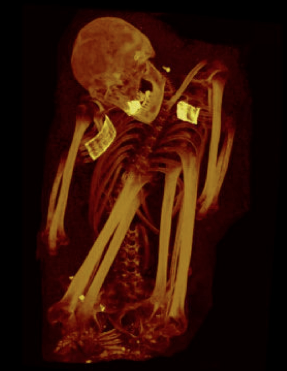 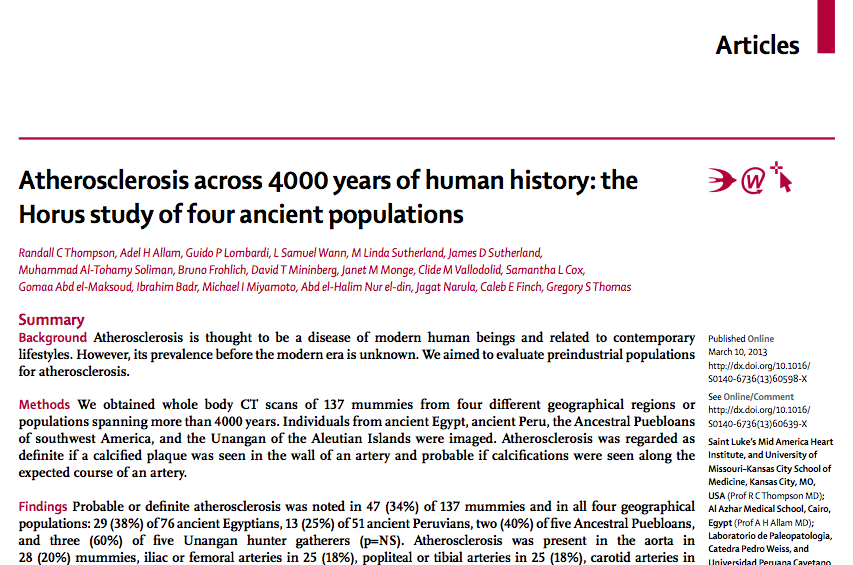 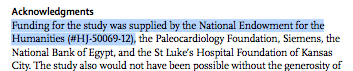 Thompson et al: The Lancet, March 10, 2013
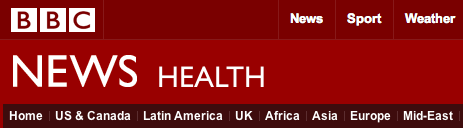 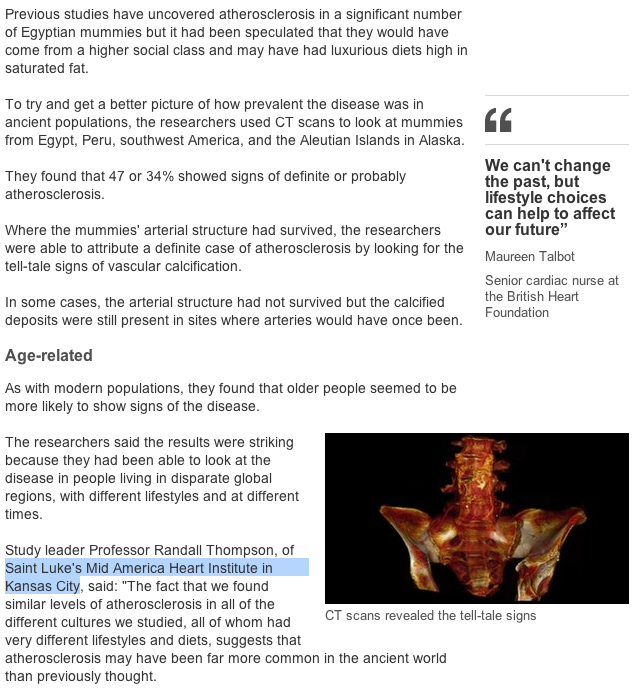 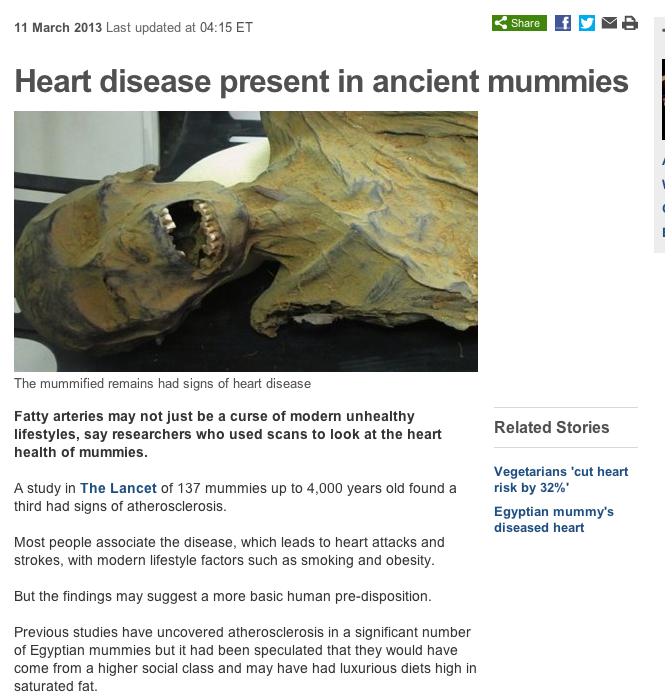 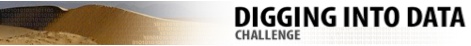 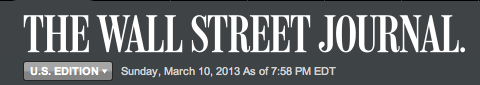 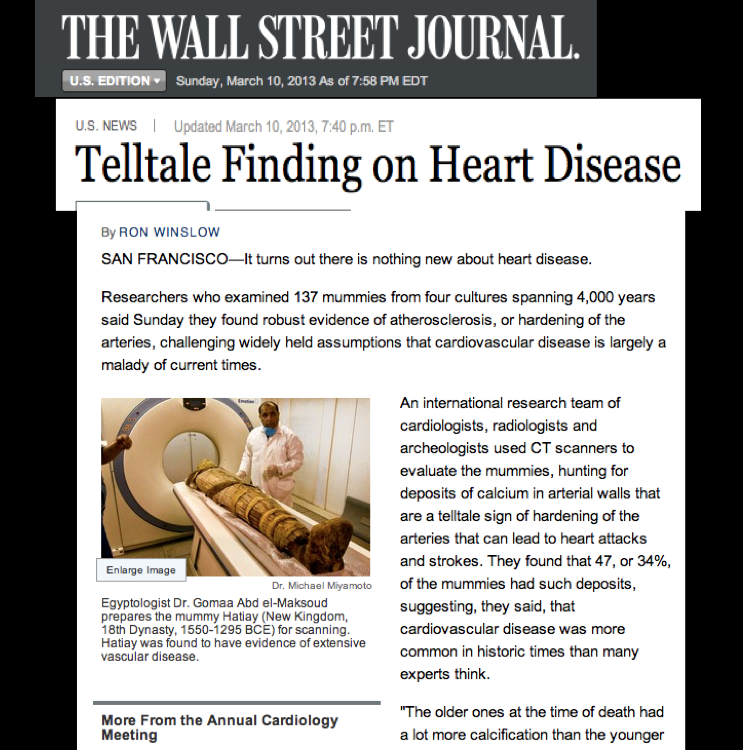 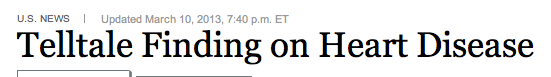 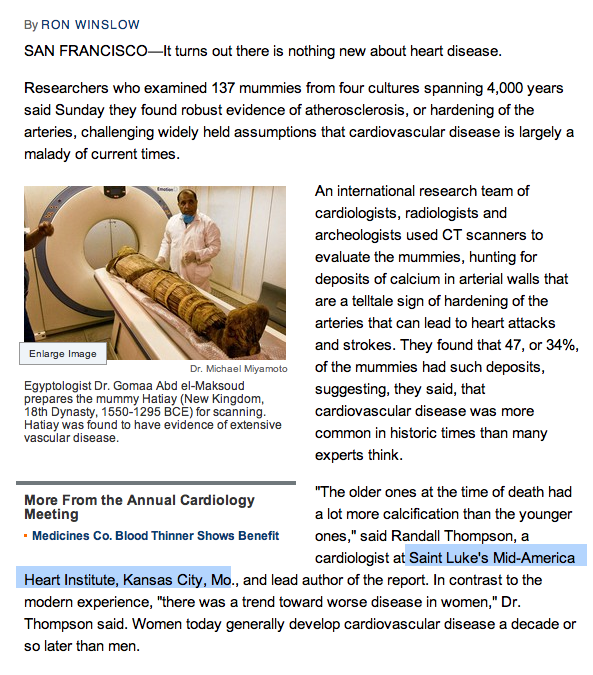 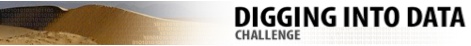 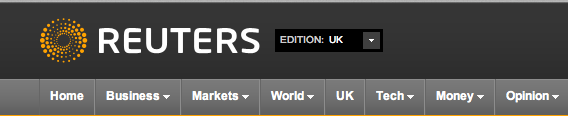 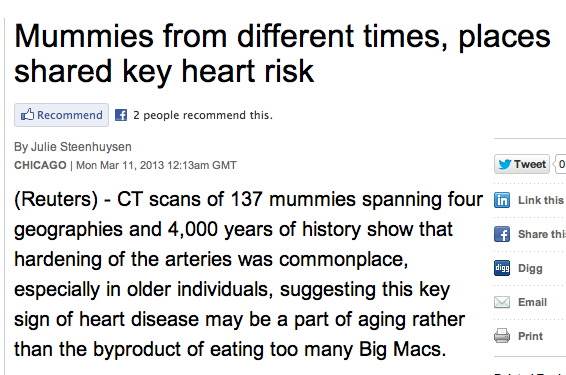 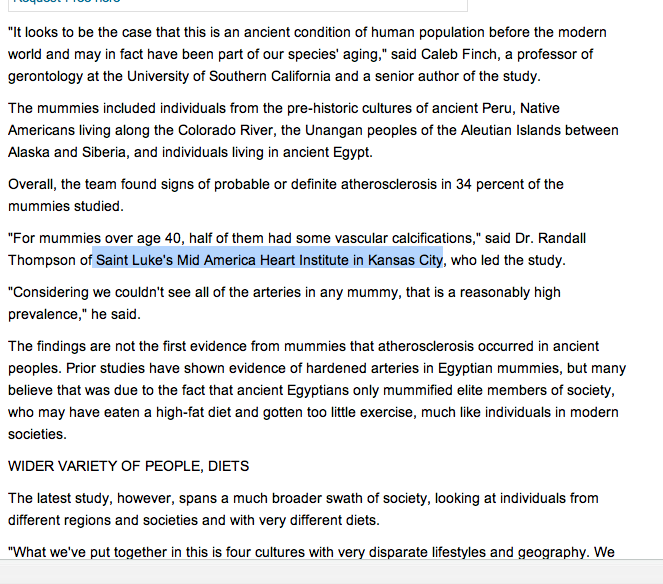 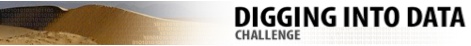 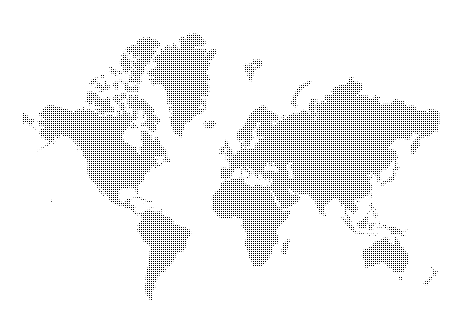 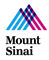 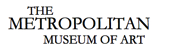 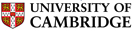 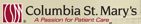 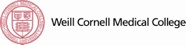 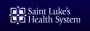 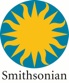 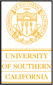 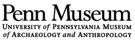 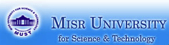 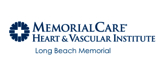 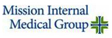 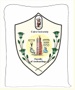 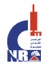 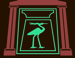 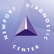 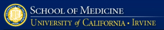 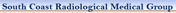 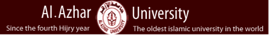 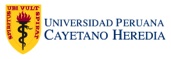 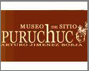 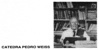 Randall C. Thompson
Adel H. Allam
Guido P. Lombardi
L. Samuel Wann
M. Linda Sutherland
James D. Sutherland
Muhammad Al Tohamy
Soliman,
Bruno Frohlich,
David T. Mininberg
 Janet M. Monge
 Clide M. Vallodolid
 Samantha L. Cox
 Gomaa el-Maksoud
 Ibrahim Badr
 Michael I. Miyamoto
 Abd el-Halim Nur el-din
 Jagat Narula
  Caleb E. Finch
 Gregory S. Thomas
Thompson et al: The Lancet, March10 , 2013
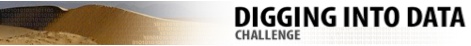 Background
Atherosclerosis is commonly considered to be a disease of modern times and related to modern lifestyles.
But…is it? Maybe this statement isn’t completely true.
Was it present in ancient people?
Coronary Calcium Scoring
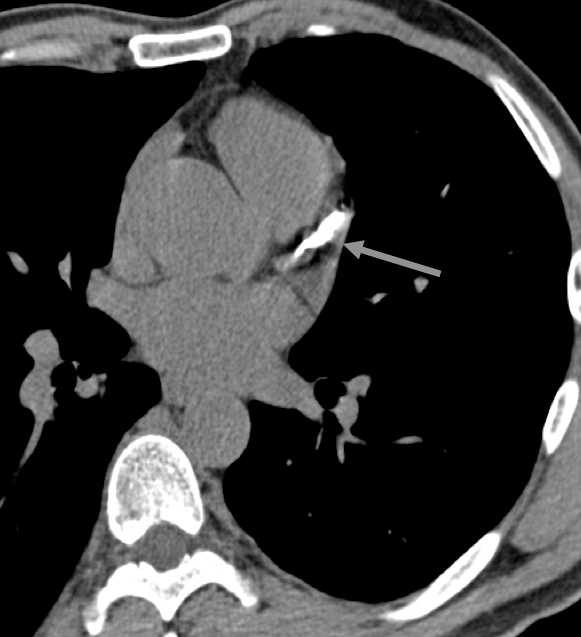 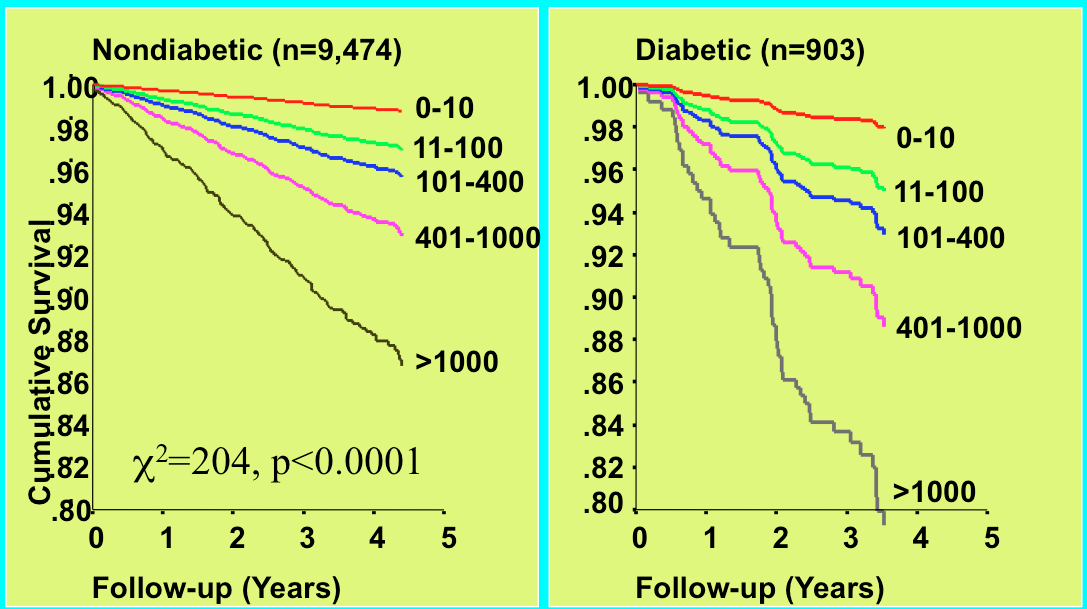 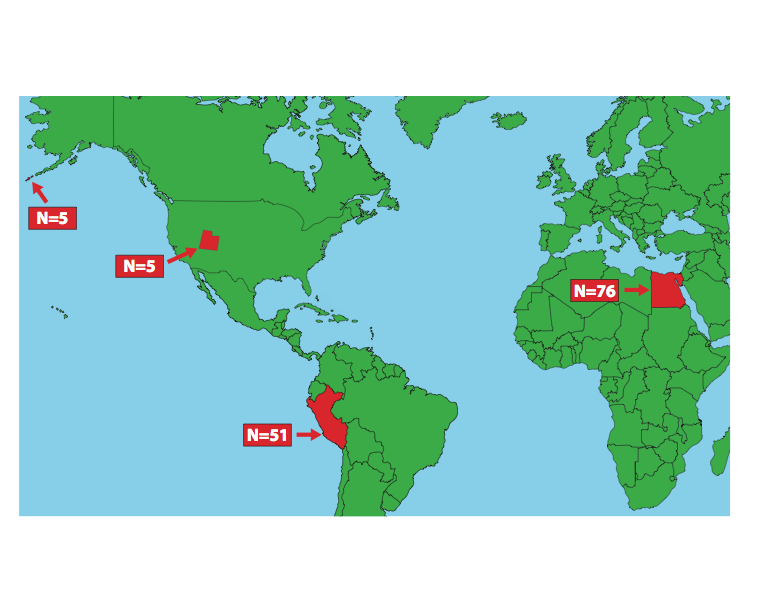 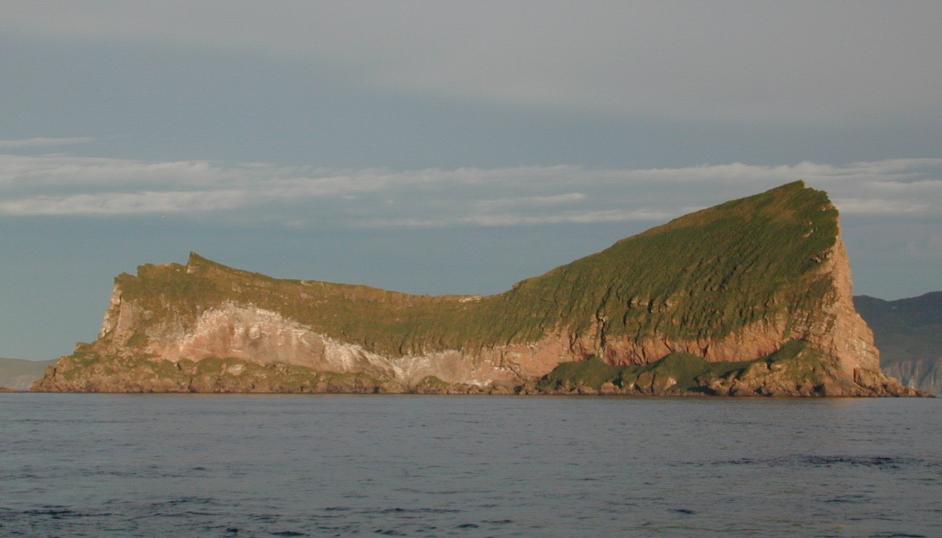 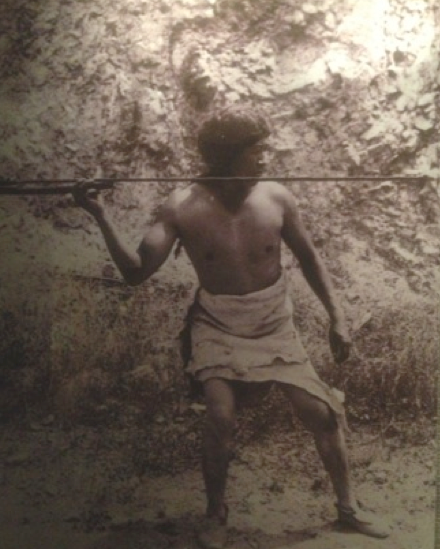 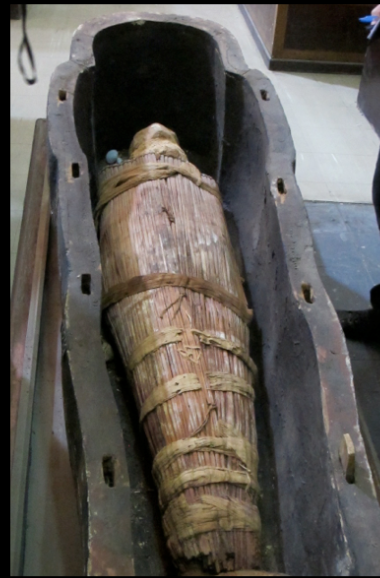 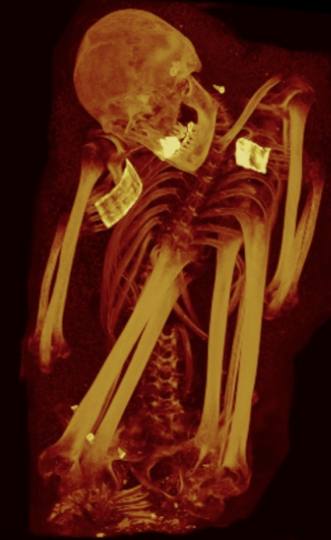 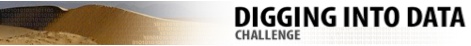 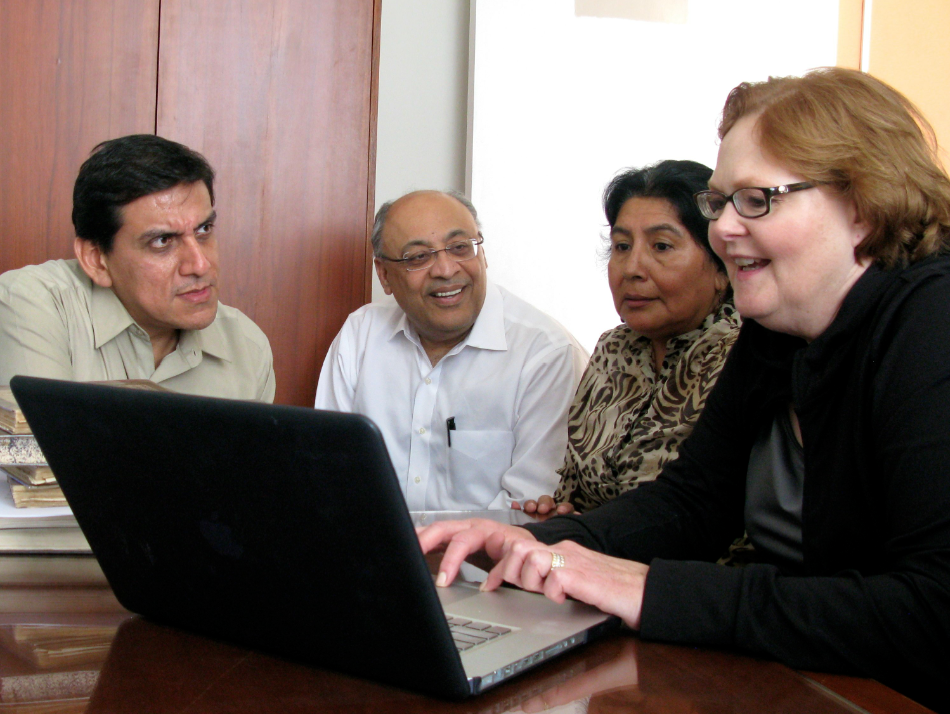 Consensus interpretation
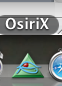 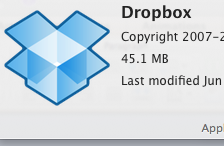 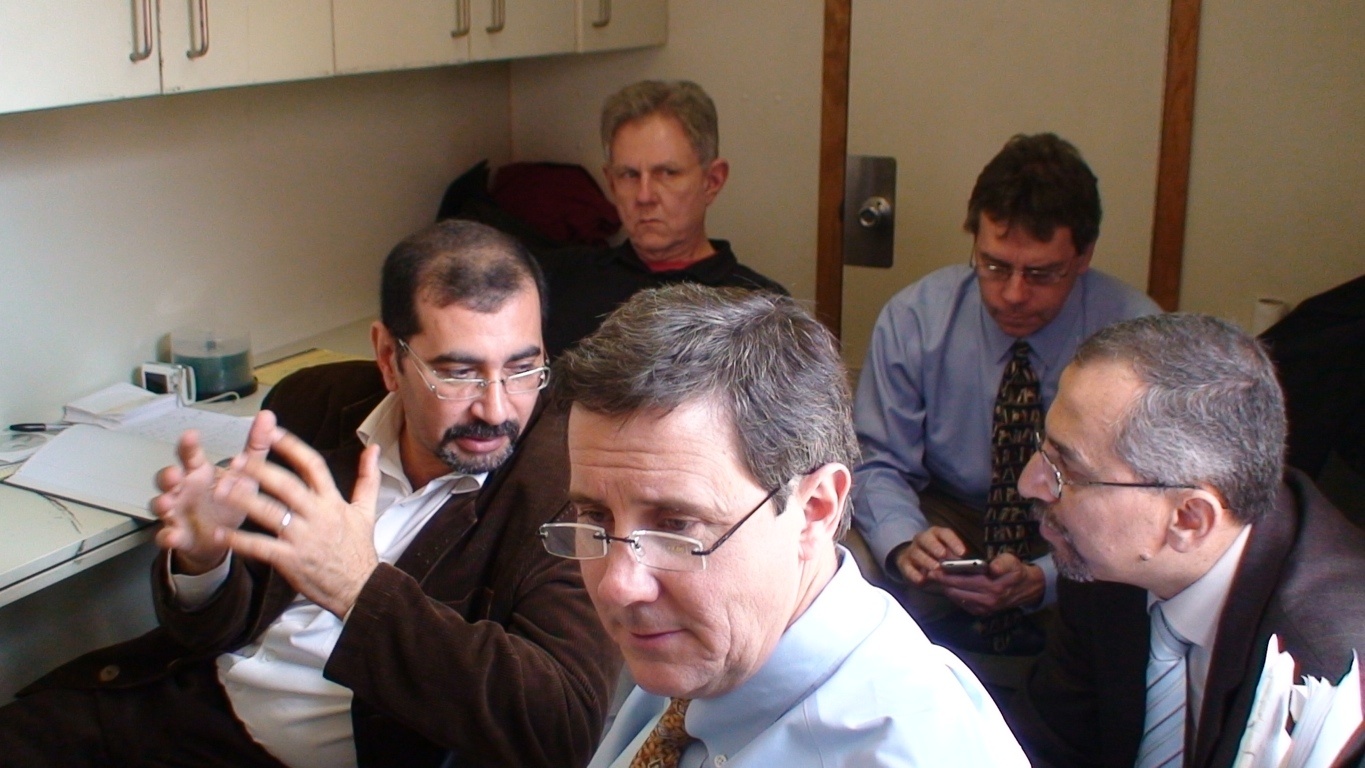 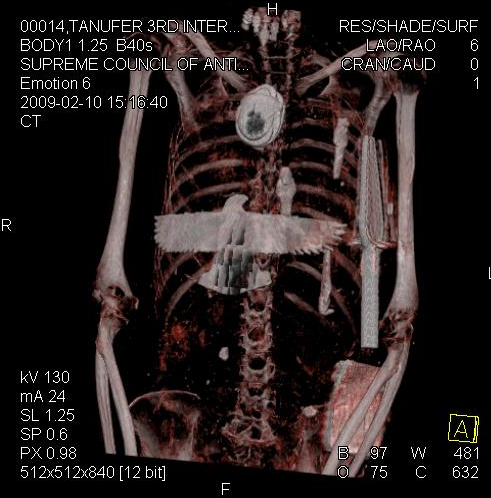 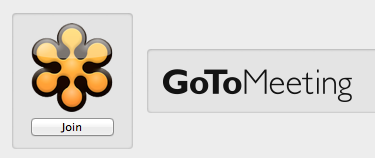 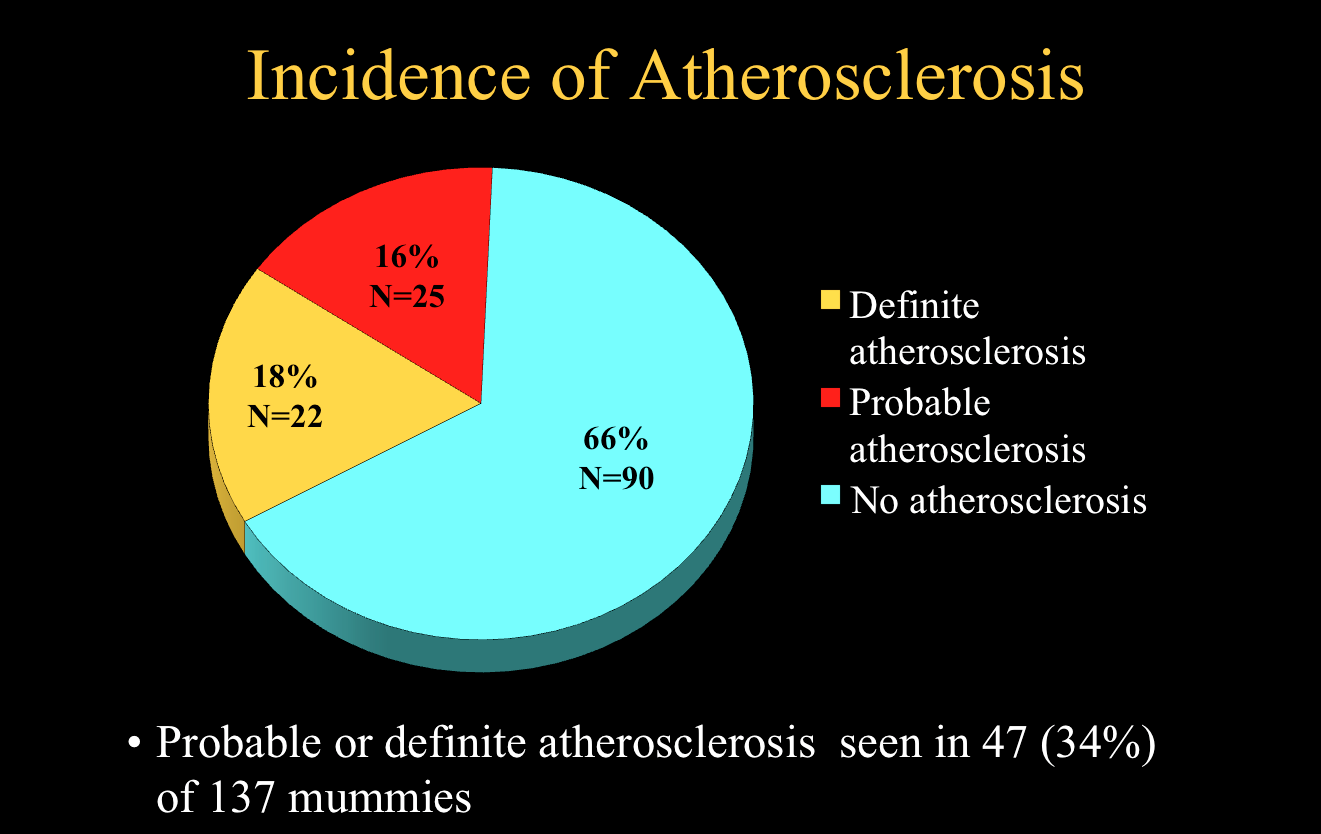 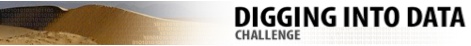 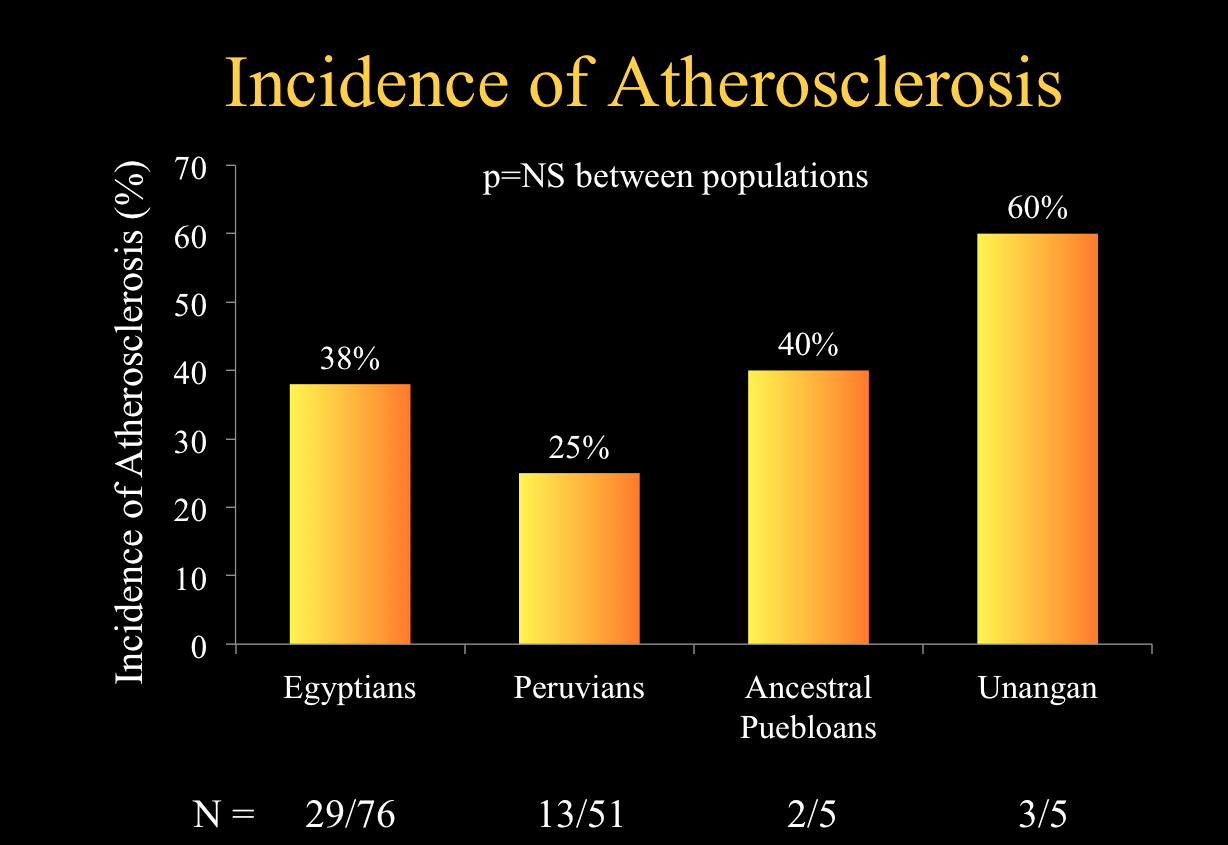 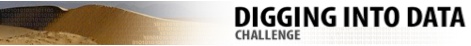 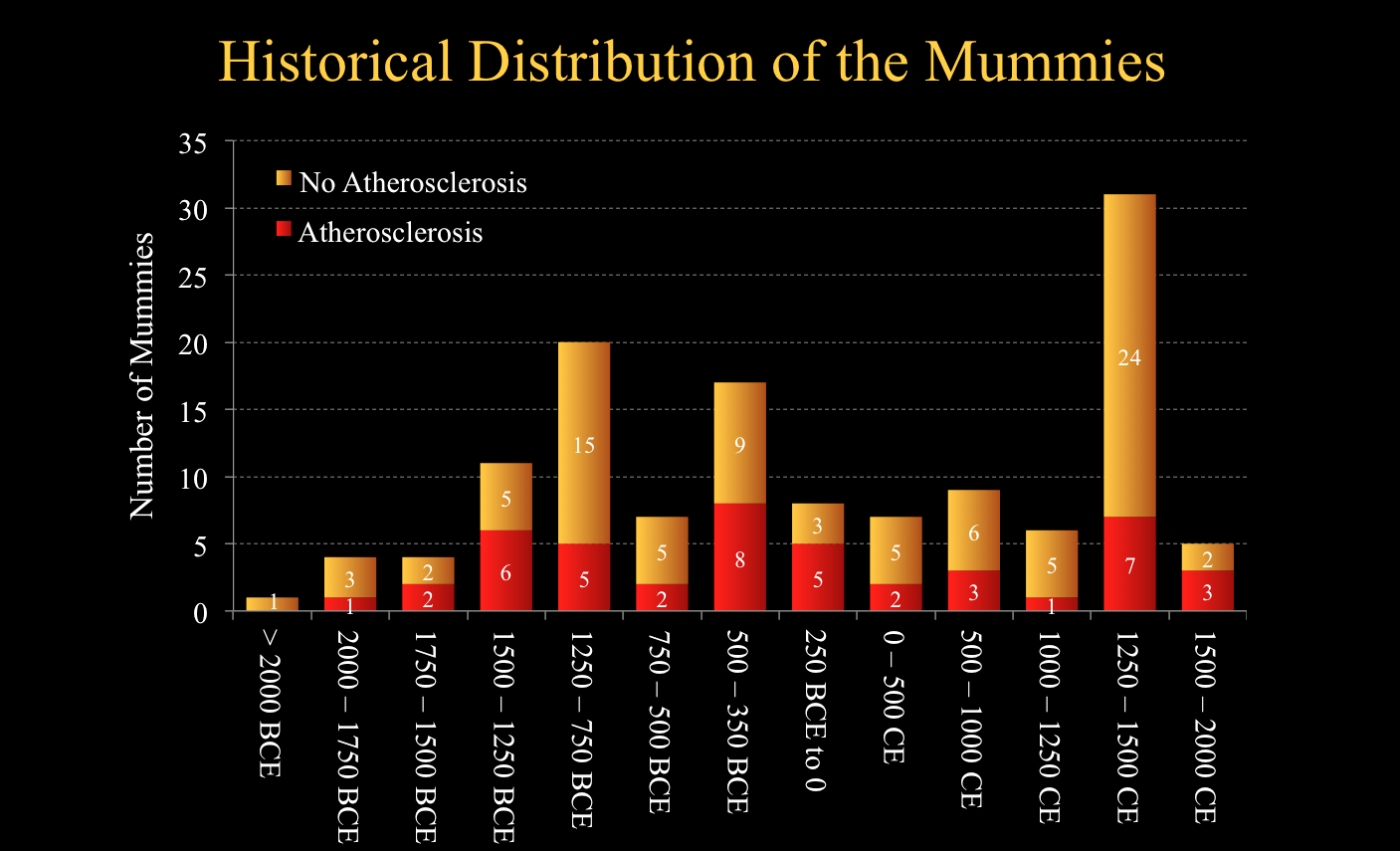 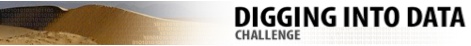 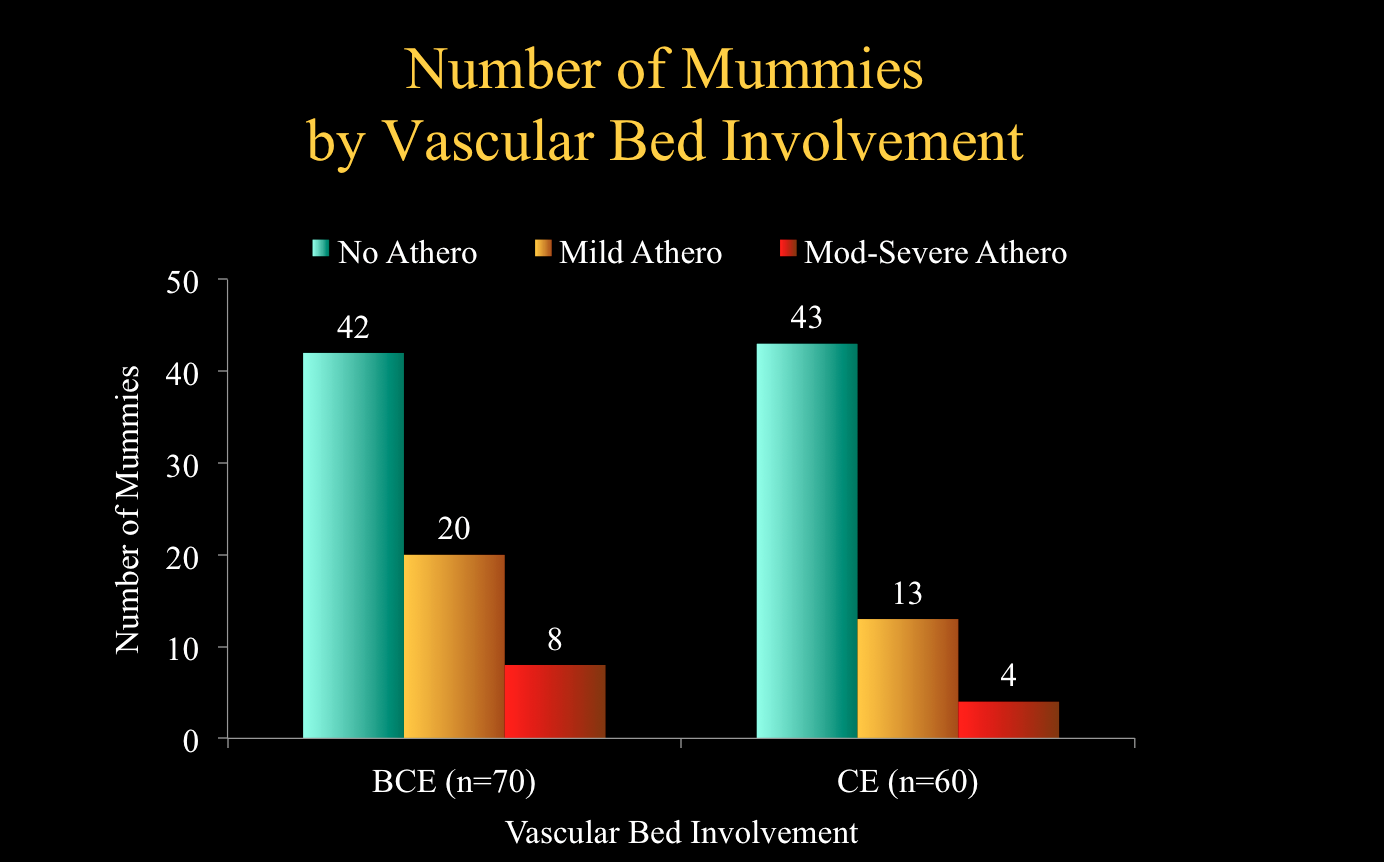 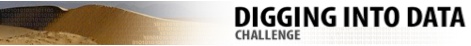 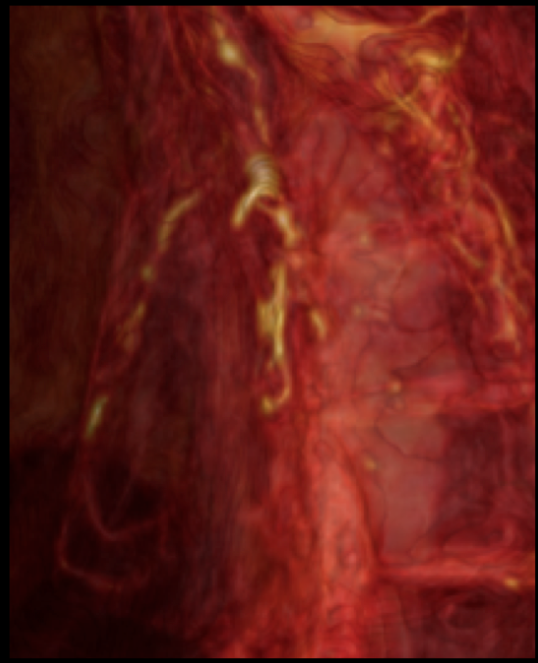 Ahmose-Meritamun Egyptian M 40-50 y
Unangan F 47-51y
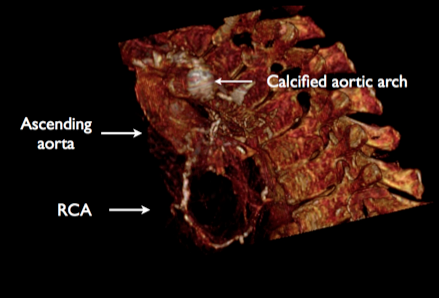 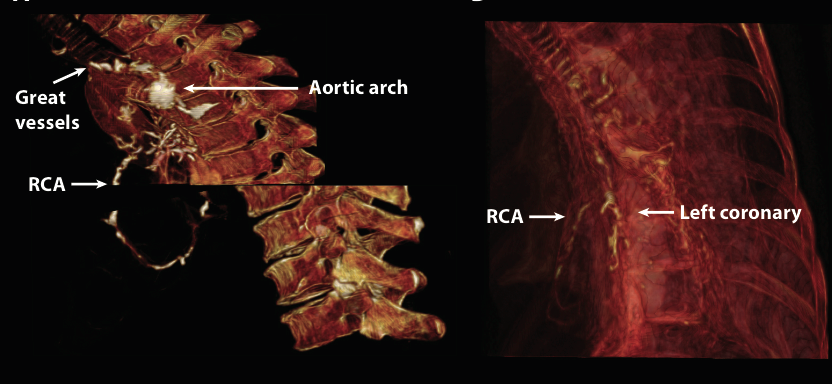 Thompson et al: The Lancet, March10 , 2013
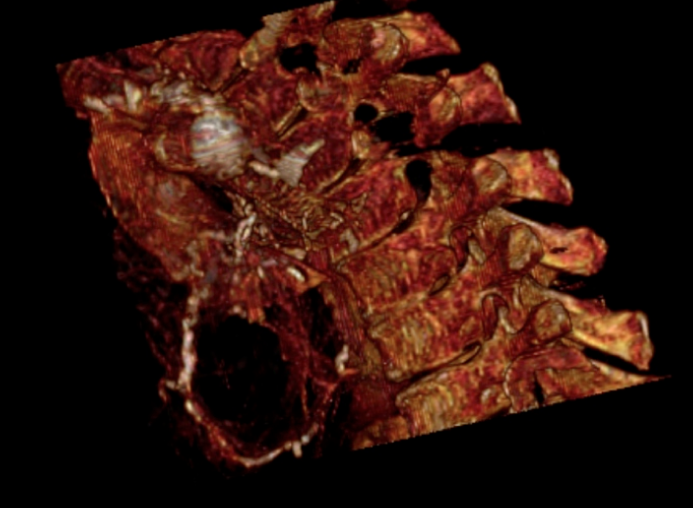 Ahmose-Meritamun Egyptian M 40-50 y
Unangan F 47-51y
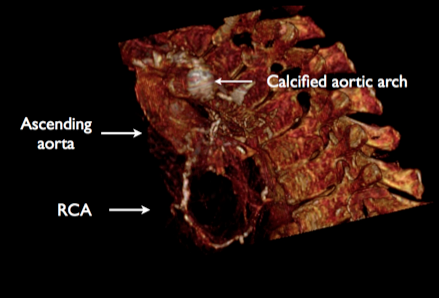 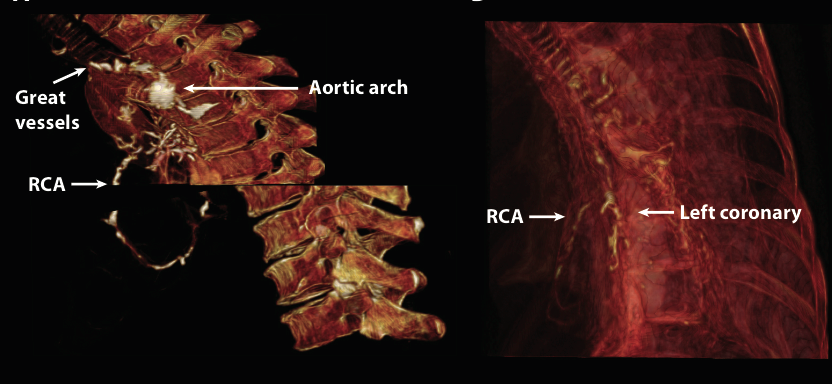 Thompson et al: The Lancet, March10 , 2013
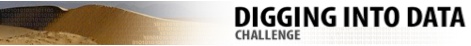 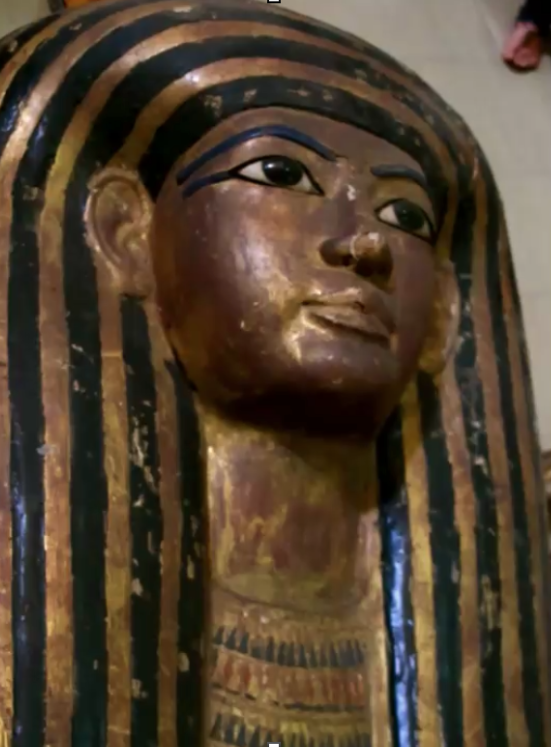 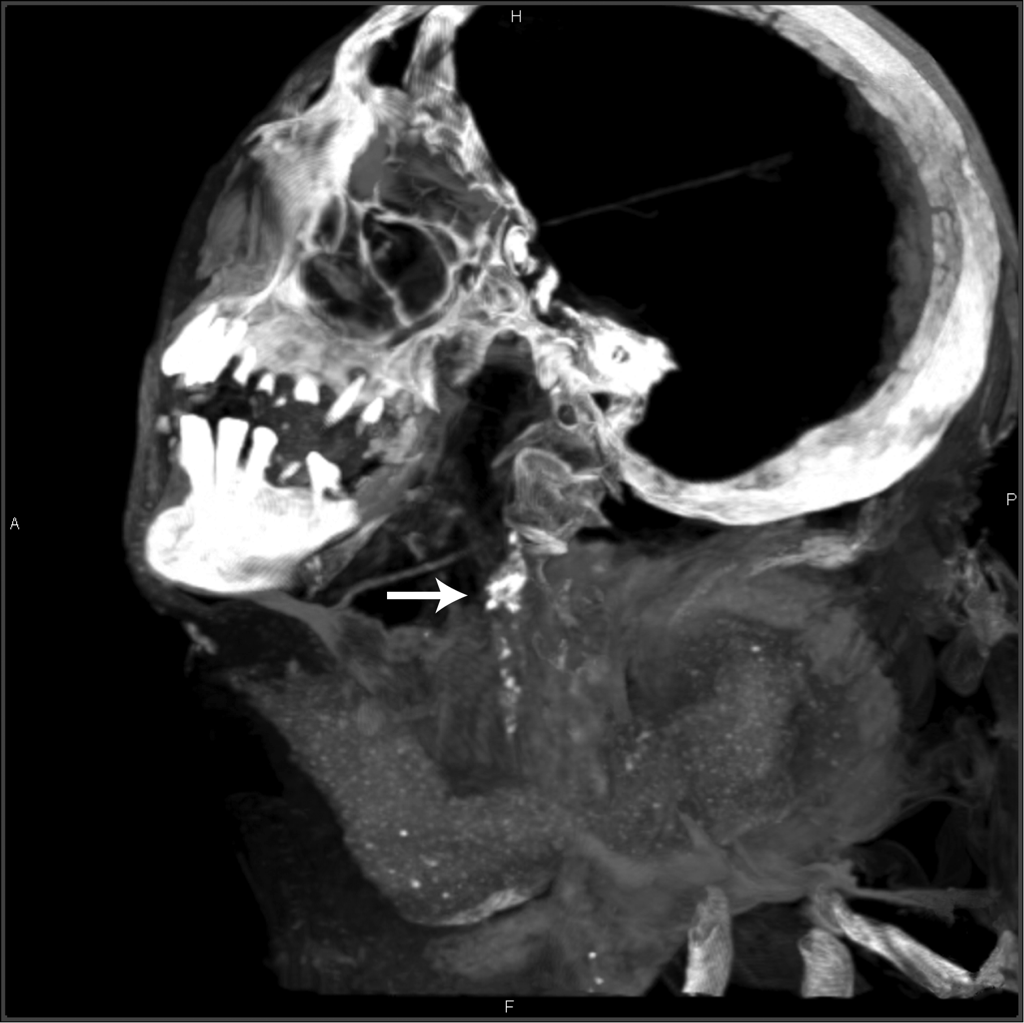 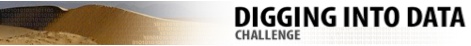 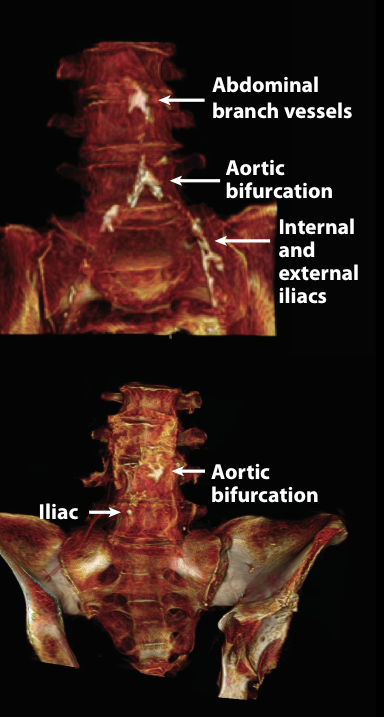 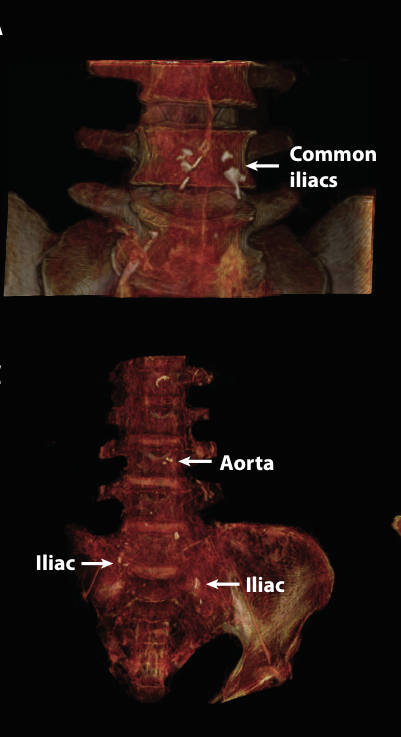 Unangan F 47-51y
Egyptian F 45-50y
Ancestral Puebloan F 46-51y
Peru F 41-44y
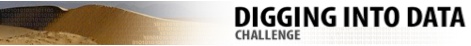 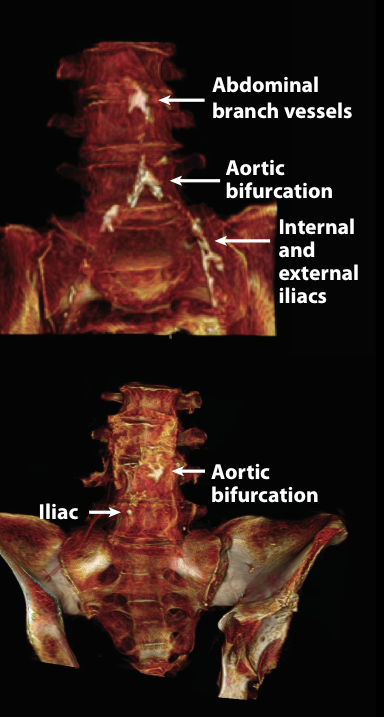 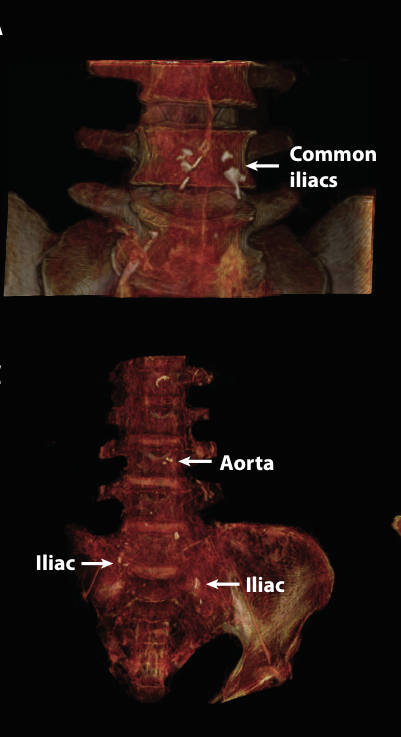 Unangan F 47-51y
Egyptian F 45-50y
Ancestral Puebloan F 46-51y
Peru F 41-44y
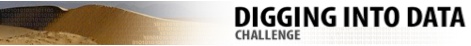 Diet
Housing
Summary
Because of the large number of CT scans accumulated for this study, we were able to demonstrate that atherosclerosis was present in humans in numerous cultures, across a very wide geographic distribution, and dating back at least 4000 years.
 Atherosclerosis, including coronary artery disease, was also found in a population not known to have atherosclerosis, hunter gatherers.
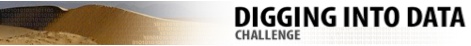 IMPACT
Numerous questions remain and The IMPACT Study is continuing.
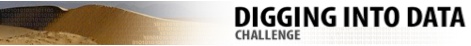 Randall C. Thompson
Adel H. Allam
Guido P. Lombardi
L. Samuel Wann
M. Linda Sutherland
James D. Sutherland
Muhammad Al Tohamy
Soliman,
Bruno Frohlich,
David T. Mininberg
 Janet M. Monge
 Clide M. Vallodolid
 Samantha L. Cox
 Gomaa el-Maksoud
 Ibrahim Badr
 Michael I. Miyamoto
 Abd el-Halim Nur el-din
 Jagat Narula
  Caleb E. Finch
 Gregory S. Thomas
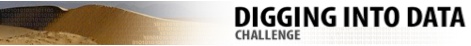 Thank You
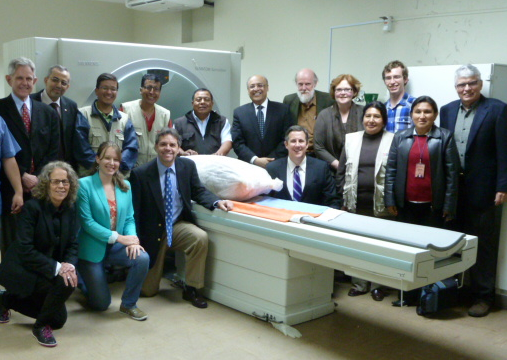 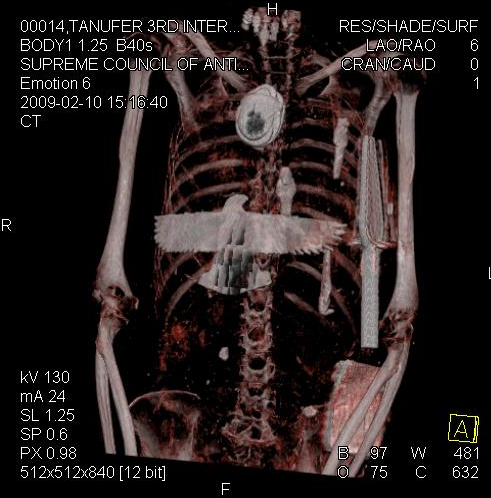